INTERACTIONS WITH OBJECTS: Important Considerations for Learners with Deaf-Blindness
Susan M. Bashinski
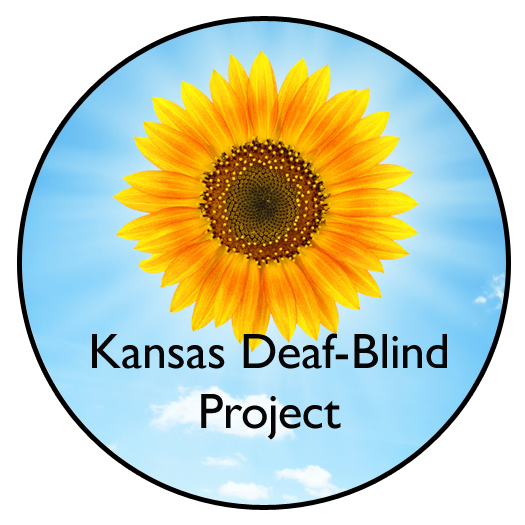 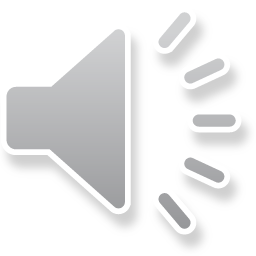 LEARNERS’ INTERACTIONS WITH OBJECTS (1 OF 5)
All children must learn a number of different characteristics regarding objects.
Concept development, associated with objects, occurs from birth because of the constant flow of information a typically-developing baby experiences.
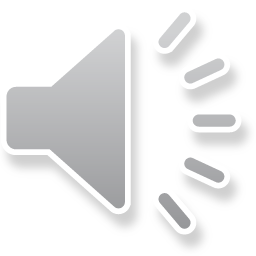 LEARNERS’ INTERACTIONS WITH OBJECTS (2 OF 5)
Typically developing children learn object concepts incidentally.
For the vast majority of children who experience deaf-blindness, however, these concepts must be DIRECTLY taught.
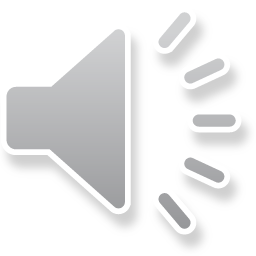 LEARNERS’ INTERACTIONS WITH OBJECTS (3 OF 5)
Basic characteristics include:
objects EXIST
objects have PERMANENCE
objects are DIFFERENT from one another
objects have a NAME
objects have a variety of CHARACTERISTICS
objects have a FUNCTION or USE
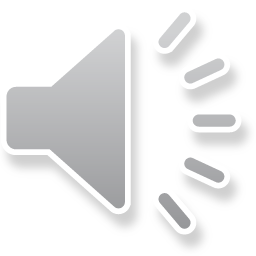 LEARNERS’ INTERACTIONS WITH OBJECTS (4 OF 5)
In addition to learning basic object concepts, many children who experience deaf-blindness need to learn to use objects as FORMAL CUES to the people, places, things, and activities that go on in their environments.
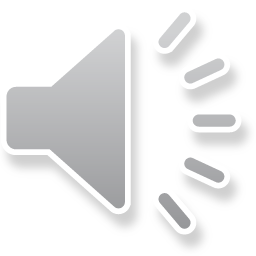 LEARNERS’ INTERACTIONS WITH OBJECTS (5 OF 5)
Using OBJECTS serves the purpose of “augmenting input” for a learner’s communication system…
Match input (i.e., object cues, other) to the learner’s abilities
Match feedback to the learner’s abilities

What abilities must be considered?
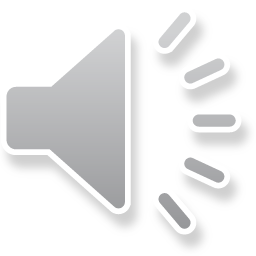 [Speaker Notes: We’ll talk about “Other” in another webinar recording.]
MATCHING OBJECT CUES TO A PARTICULAR LEARNER
Does the learner have sufficient motor ability to actively explore / interact with the object in some meaningful way?

Does the learner have sufficient sensory ability to process the object’s features?
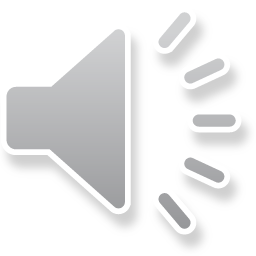 MATCHING OBJECT CUES TO A PARTICULAR LEARNER (CONT.)
Consider the learner’s preferences when selecting an object cue.
ALWAYS AVOID 
the use of miniatures with a learner who has a significant vision loss!
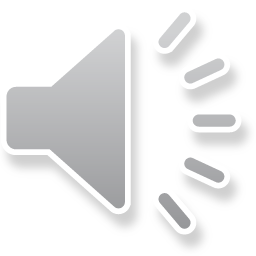 [Speaker Notes: WHY????   Our reference, in understanding miniatures, is totally visual!]
WHAT IS AN OBJECT CUE?
An OBJECT CUE is an object, 
or a part of an object, 
that is used to REFER to 
a person, place, thing, or activity.
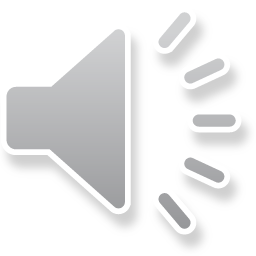 WHY USE OBJECT CUES?
The PURPOSE of an object cue 
is to provide a concrete means of supporting conversational interactions
AND
facilitating language development.
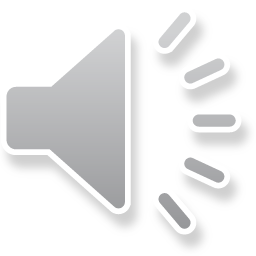 CONSIDERATIONS IN CONSTRUCTING OBJECT CUES (1 OF 3)
It is important to remember that an object cue is used to refer to, or represent, an object.
As such, the cue must, in some way, be differentiated from the object itself.
Object cues / representations should be mounted on poster board, cut to a standard size.
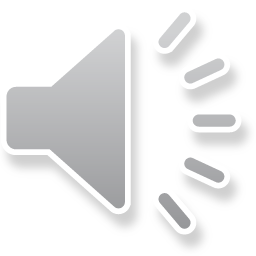 CONSIDERATIONS IN CONSTRUCTING OBJECT CUES (2 OF 3)
Follow these steps:
Select objects
Cut poster board pieces
Glue each object to an individual piece of poster board
Coat the new object cue piece with clear glue, or a sealer of some sort.
Let it dry.
Apply Velcro to back of object cue piece.
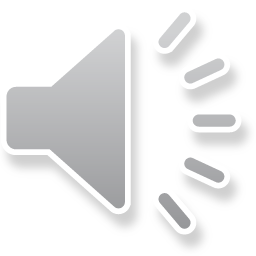 CONSIDERATIONS IN CONSTRUCTING OBJECT CUES (3 OF 3)
Clearly write the meaning the object cue is used to convey on the poster board.
If possible:
 select an object to be used as a cue that is small in size     
select an object to be used as a cue that has an obvious tactile relationship to its referent
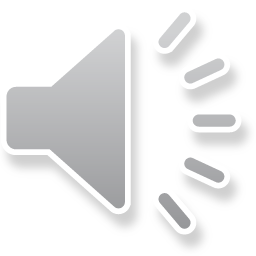 EXAMPLES OF OBJECT CUESACTUAL (WHOLE) objects
glass - to mean, “Lunch!  Go to the table.”
bag - to mean, “Get your things to go home.”
sock - to mean, “Time to get dressed.”
bubble wrapping - to mean, “Take a break.”
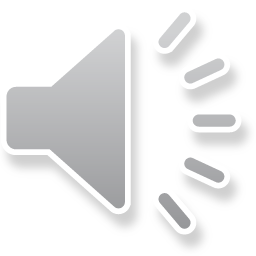 OBJECT CUES:  ACTUAL (WHOLE) OBJECTS
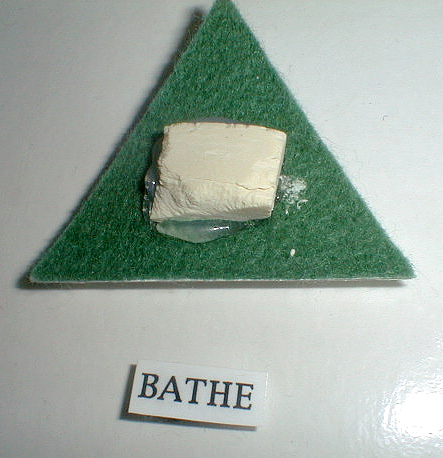 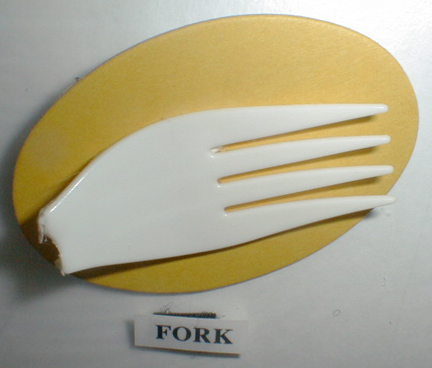 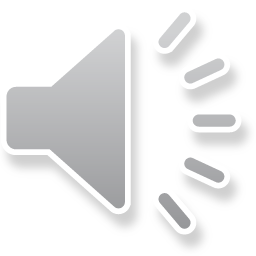 [Speaker Notes: One of several objects utilized in routine
Object itself]
EXAMPLES OF OBJECT CUESPARTS of objects
top of plastic bottle - “Lunch!  Go to the table.”
piece of backpack strap - to mean, “Get your things to go home.”
partial zipper - to mean, “Time to get dressed.”
bird feather - to mean, “Let’s go for a walk.”
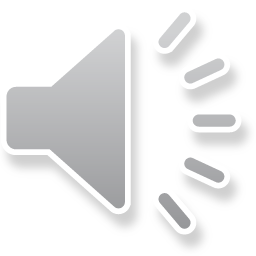 OBJECT CUES: PARTIAL		OBJECTS
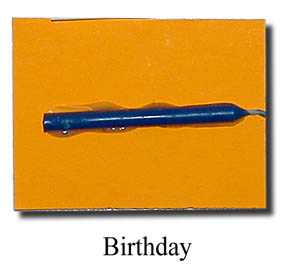 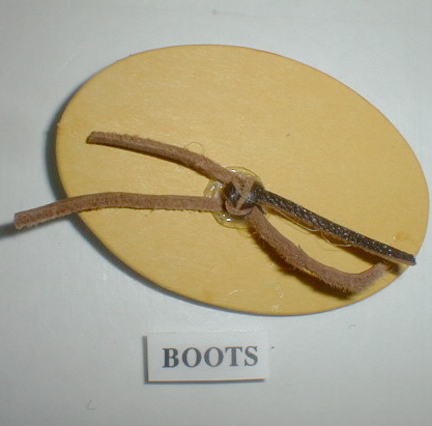 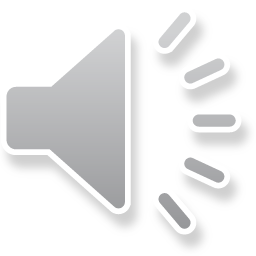 [Speaker Notes: Piece of actual component part
One component of multi-component object (cake, icing, candles, presents, etc.)—IDENTIFYING (candles not on other cakes, etc.)
Actual element of object]
OBJECT CUES: TEXTURES 		   (i.e., object features)
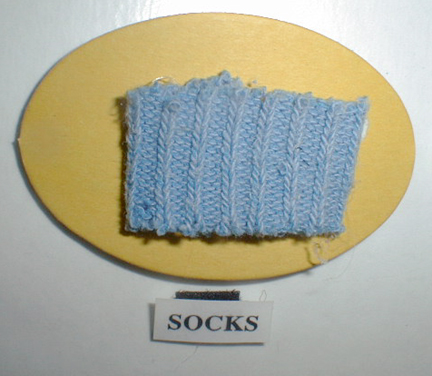 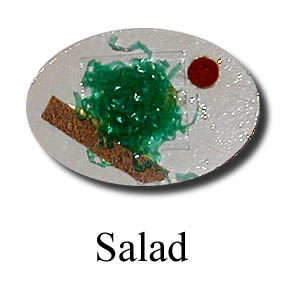 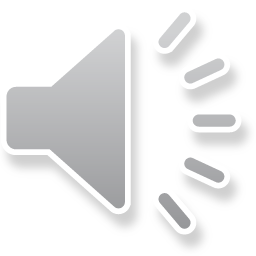 [Speaker Notes: REAL (actual) 
SIMULATED]
OBJECT CUES: TEXTURES 		(i.e., abstract concepts)
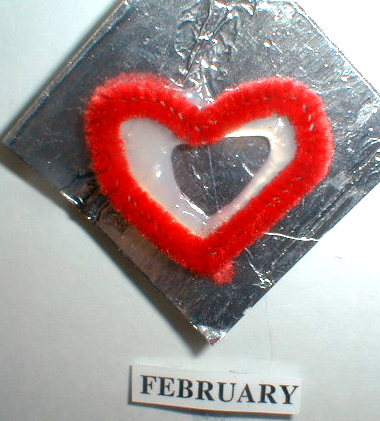 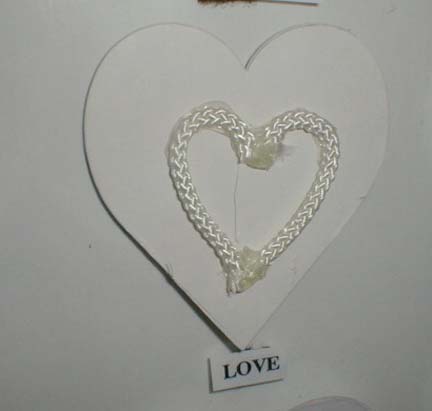 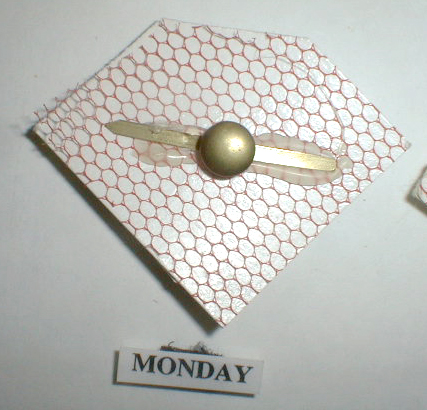 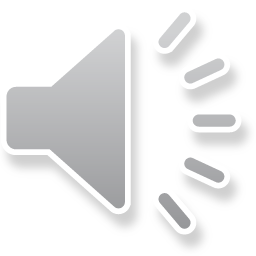 CONSIDERATIONS IN USING OBJECT CUES
Share the object cue with the learner--that is, touch and handle the cue with the learner and engage in interaction about the object cue’s referent.
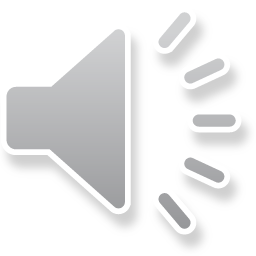 ADVANTAGES - OBJECT CUES
Requires only a simple motor response
Provide concrete, static communication form
Relatively low demand on learner’s:
cognitive skills
memory skills
representational skills
Object cue may be reduced / made more abstract over time
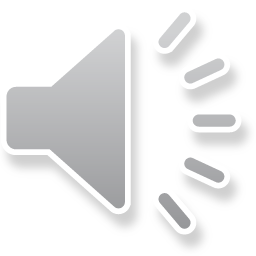 DISADVANTAGES - OBJECT CUES
Object selection might be very challenging
Impossible to find objects to represent abstract and / or complex ideas
Not a conventional method for communicating
Interaction partners might not utilize object cues in a consistent manner
Whole object use might inhibit portability
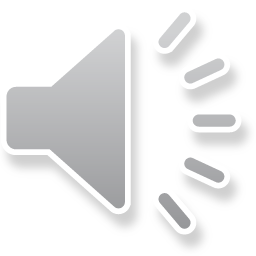 OBJECT CUES
Ideas for STORAGE for Object Cues:
http://www.objectsymbol.com
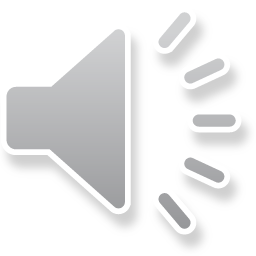 INTERACTION STRATEGIES FOR USING OBJECT CUES
Consider the learner’s preferences when deciding how to offer the object cue to her
Offer the object by touching the learner’s body part, then watching for a response
If necessary, repeat the offer
Accept a negative response, if that is what the she offers! (then offer something else)
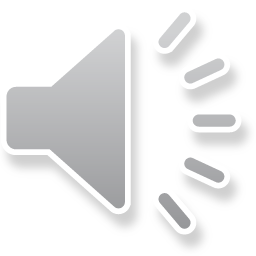 INTERACTION STRATEGIES FOR USING OBJECT CUES (CONT.)
NEVER force the learner to accept an object cue, or to engage in exploring one!
Demonstrate how to explore the object cue’s surface, guiding the learner to do the same (i.e., use “tactile modeling”)
Offer object cues to the learner, gently--especially initially
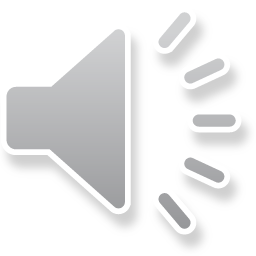 RESOURCE: OBJECT CUES
See Project SALUTE:  Successful Adaptations for Learning to Use Object Effectively http://www.projectsalute.net/Learned/Learnedhtml/ObjectCue.html 
“What We’ve Learned-Information Sheets”
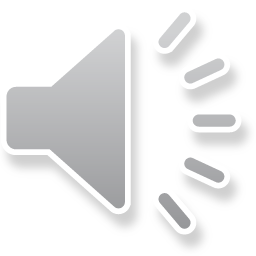 Credits
Developed by the Distance Mentorship Project at the University of Kansas

Content by:
Susan M. Bashinski
Megan Cote
Rebecca Obold-Geary

2011-2013